ACTIVITY
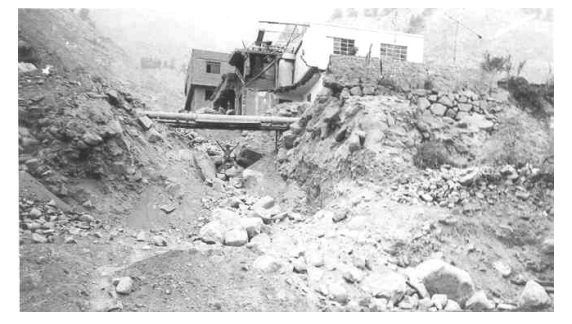 PERÙ
The total annual rainfall is 10 mm in the coastal area and about 1,000 mm in the mountainous area. The annual amount of precipitation in Lima, Matucana and Milloc, is 10mm, 270 mm and 660 mm respectively.
If flood  occurs in Lima from rainfall in Chosica,  what might be the height?
Task 1
What is the volume of water equivalent of 10mm?
Filled with water to a height of 10mm, a container of 1m long and 1 m wide. Calculate the volume V = AXH, 
V = 100cmx100cmx0, 1cm = 1000cm3
1000cm3 is equivalent to 1000ml, then converted to 1 l
Task 2
Filled with water to a height from 10mm, to 24 mm , to increased  2mm  each  and calculate the volume
 V = AXH,    V=100cmx100cmx...cm = …………. cm3
Task 3
The meaning of  1mm annual rainfall.

Fill 1 l  of water  into receptacles with different dimensions .  Compare  the level ofthe same volume of liquids in these  different containers.
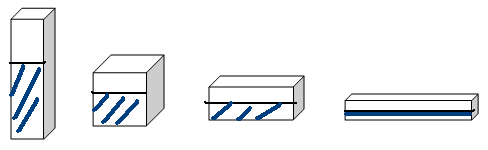 Model:  Observe that the water height is lower as the base increases.
Task 4
If the length of the receptable increases by 5 cm each, which  is the change of the level of water? Which is the change that causes the height to decrease each time?
It is necessary to take from the context, some information  that may be used for the development of the mathematical processes
At first analyze the change of 10mm to 24mm rain, and then analyze the change when the height Increases.
Task 3
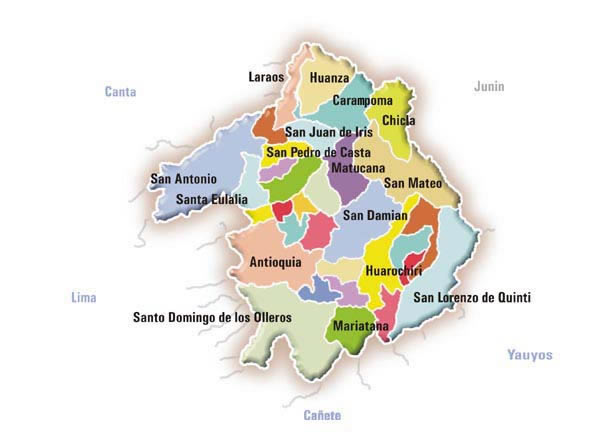 The area of San Mateo is 133 km2,and   if the rain causes a landslide, will it reach Chicla district, where we are located?(sopl   38 mm por m2 pero 5054x106)
Task 4
San Mateo is from 38mm and the area is 133km2. How long will be the confined of the flood on the  route?Calculate the volume of water.Convert the volume in km.
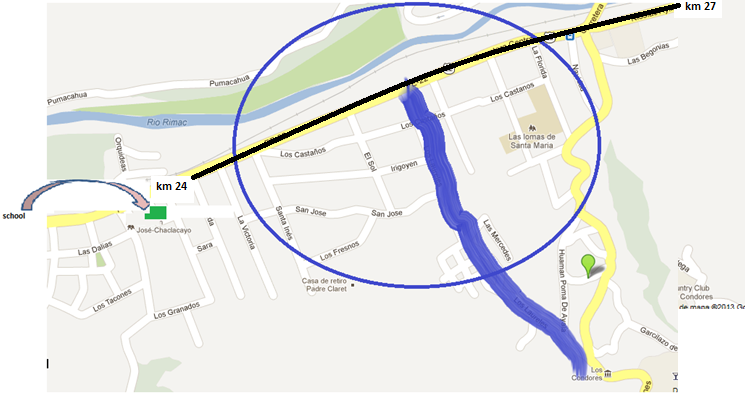